Elektronická  učebnice - I. stupeň                     Základní škola Děčín VI, Na Stráni 879/2  – příspěvková organizace                                   Svět kolem nás
25.1 Člověk a jeho zdraví – ČLOVĚK                                                VNITŘNÍ ORGÁNY
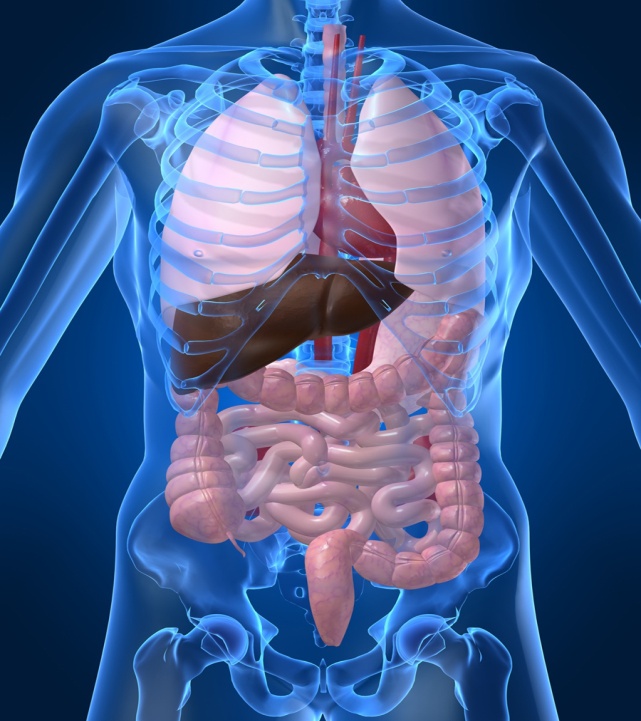 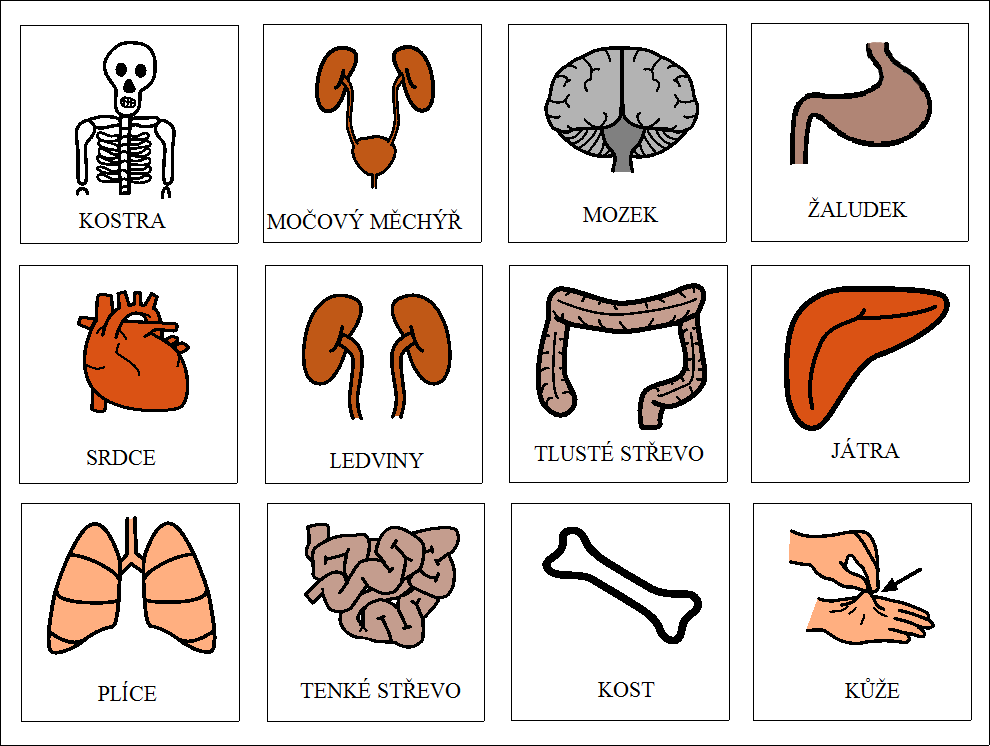 Jak funguje naše tělo?
Co se uvnitř skrývá za 
orgány?
Jak pracují?
Proč mám hlad?
A proč se mi chce spát?
Jak to, že dýchám?
Autor: Mgr. Vladimíra Jaborová
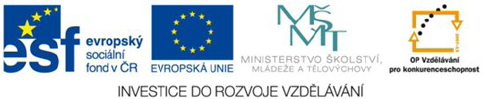 [Speaker Notes: Víte, kdo způsobuje angínu, chřipku, nebo neštovice?]
Elektronická  učebnice - I. stupeň                      Základní škola Děčín VI, Na Stráni 879/2  – příspěvková organizace                                  Svět kolem nás
25.2 Co už víš?
K našemu životu jsou nezbytná různá vnitřní ústrojí těla. 
Každé má určitý význam a je obvykle v činnosti, i když spíme.
Příroda nám poskytuje základní podmínky pro život. Nemůžeme bez ní žít.
DÝCHÁM
VZDUCH
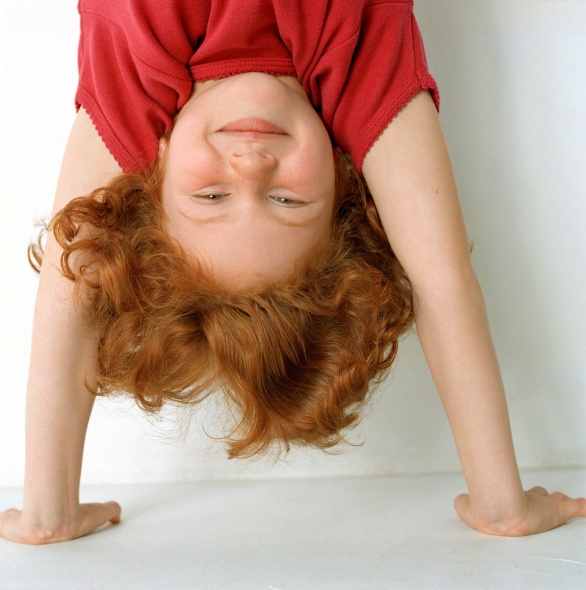 VODA
PIJI
POTRAVA
JÍM
PROSTOR
POHYBUJI SE
SVĚTLO A TEPLO
VNÍMÁM
Co ty potřebuješ každý den ke svému životu?
Elektronická  učebnice - I. stupeň                      Základní škola Děčín VI, Na Stráni 879/2  – příspěvková organizace                                  Svět kolem nás
25.3 Vnitřní ústrojí člověka
Celé naše tělo je protkané sítí cév, které rozvádějí krev, a sítí nervů, které řídí všechny činnosti našeho těla. Neustálý pohyb krve v těle zajišťuje srdce, které se stáhne asi 80krát za minutu. Pracuje, i když sedíme nebo ležíme – bez přestávky po celý náš život. Našemu srdci i ostatním vnitřním ústrojím škodí kouření, alkohol a další drogy, i příliš velká hmotnost těla. Prospívá mu pohyb na čerstvém vzduchu.
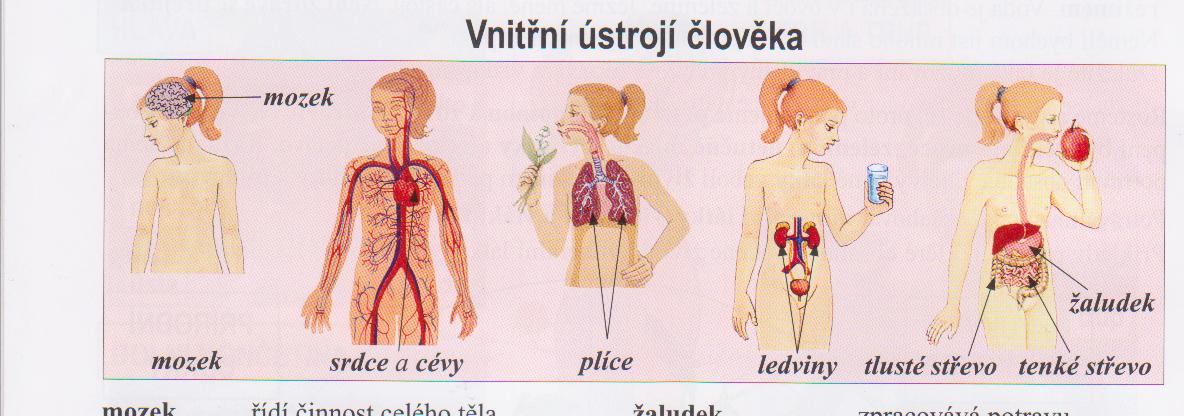 Elektronická  učebnice - I. stupeň                      Základní škola Děčín VI, Na Stráni 879/2  – příspěvková organizace                                  Svět kolem nás
25.4 Lidské orgány
mozek a mícha – řídí činnost celého těla
plíce – umožňují dýchání, odebírají ze vzduchu kyslík a převádějí jej do krve
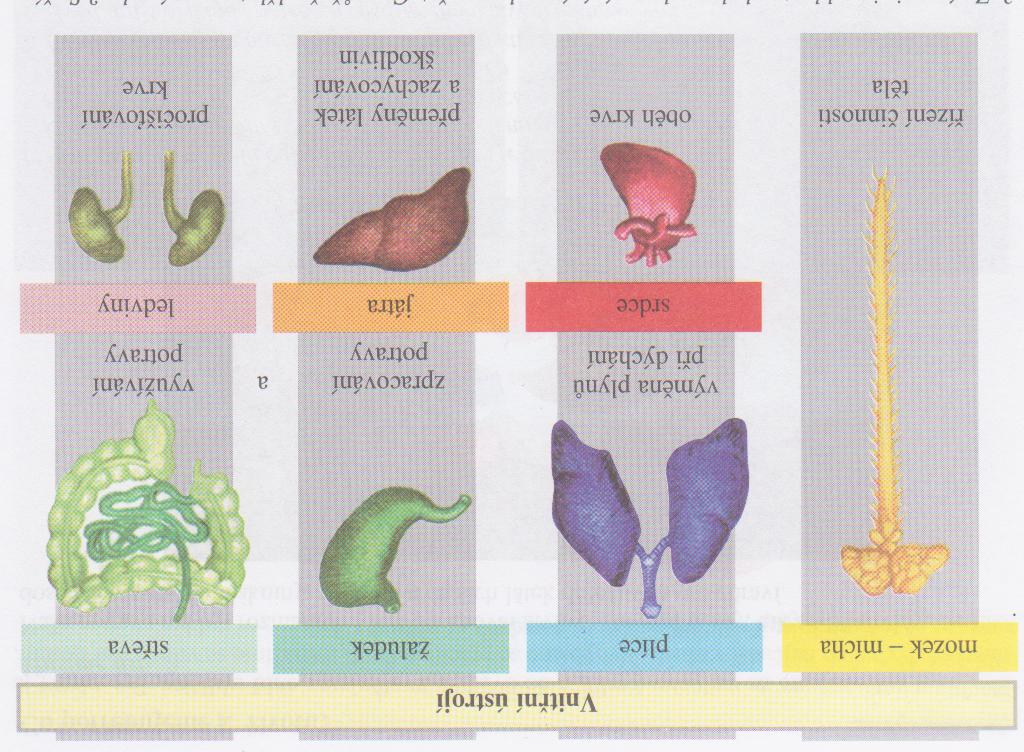 srdce - pracuje jako pumpa a zajišťuje nepřetržitý průtok krve celým tělem
žaludek – zpracovává potravu
játra – přeměňují se v nich látky a zachycují škodliviny
tenké střevo - potrava se v něm promísí se žaludečními šťávami a štěpí se na jednodušší složky
tlusté střevo -  nestrávené zbytky se v něm zahušťují a konečníkem odcházejí z těla ven
ledviny - odebírají z krve tekutiny i škodlivé odpadní látky a močovou trubicí je odvádějí ven
Elektronická  učebnice - I. stupeň                      Základní škola Děčín VI, Na Stráni 879/2  – příspěvková organizace                       	          Svět kolem nás
3. K větám jsou přiřazena čísla 1 – 7. Až si věty přečteš, napiš jejich číslo ke správnému ústrojí.
1. Pracuje jako pumpa a zajišťuje nepřetržitý průtok krve celým
tělem.
2. Řídí činnost celého těla i vnitřních orgánů.
3. Zabezpečují dýchání, odebírají ze vzduchu kyslík a převádějí jej do krve, vylučují oxid uhličitý.
4. Potrava se v něm promísí se žaludečními šťávami a štěpí se na
jednodušší složky.
5. Probíhá v něm další štěpení látek a jeho stěnami se živiny
vstřebávají do krve.
6. Nestrávené zbytky se v něm zahušťují a konečníkem odcházejí
z těla ven.
7. Odebírají z krve tekutiny i škodlivé odpadní látky a močovou
trubicí je odvádějí z těla ven.
mozek a mícha             srdce a cévy                        plíce
žaludek
věta č._______               věta č._____                      věta č.______
tlusté střevo                  tenké střevo               ledviny a močový
                                                                                měchýř                         
věta č.________             věta č.______                   věta č._______
25.5 Procvičení a příklady
1. Škrtni, co není pravda.
Mezi vnitřní ústrojí patří mozek a mícha, srdce a cévy, kůže, plíce, žaludek, krk, tlusté střevo, tenké střevo, páteř, ledviny a močový měchýř.
2. Spoj obrázek s jeho názvem.
mozek a mícha
žaludek
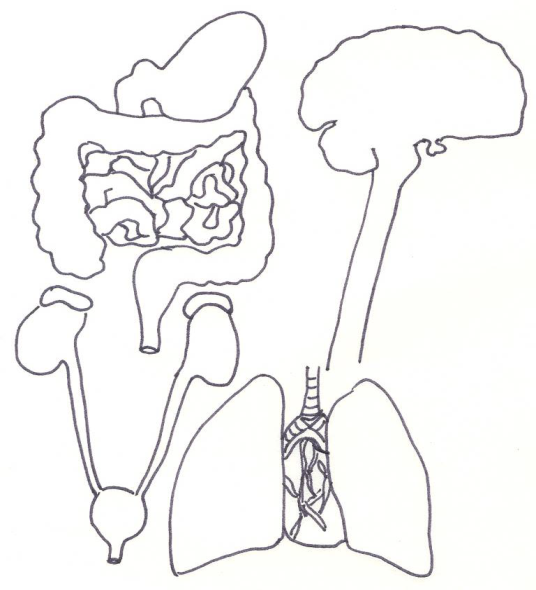 srdce a cévy
tlusté střevo
plíce
tenké střevo
ledviny a močový měchýř
Elektronická  učebnice - I. stupeň                      Základní škola Děčín VI, Na Stráni 879/2  – příspěvková organizace                       	          Svět kolem nás
25.6 Společné znaky s ostatními živočichy
Čím se lišíme od ostatních živočichů a rostlin? Červeně vybarvěte potřeby člověka, modře zvířat a zeleně rostlin.
Přečtěte si, co člověk potřebuje pro své zdraví. 
Spojte s patřičným obrázkem.
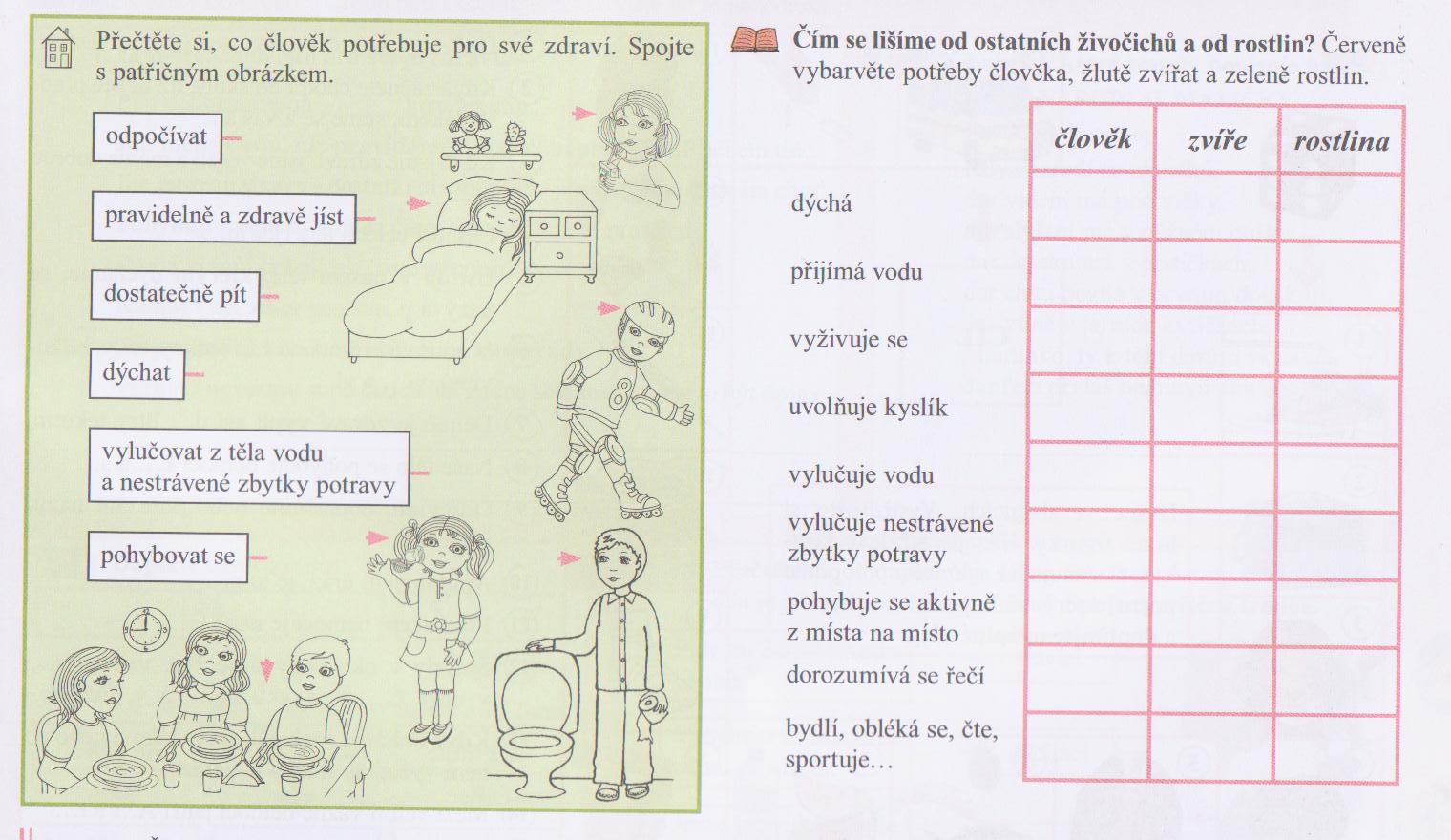 Člověk má některé znaky společné se zvířaty. Společně s nimi patří do skupiny živočichů.
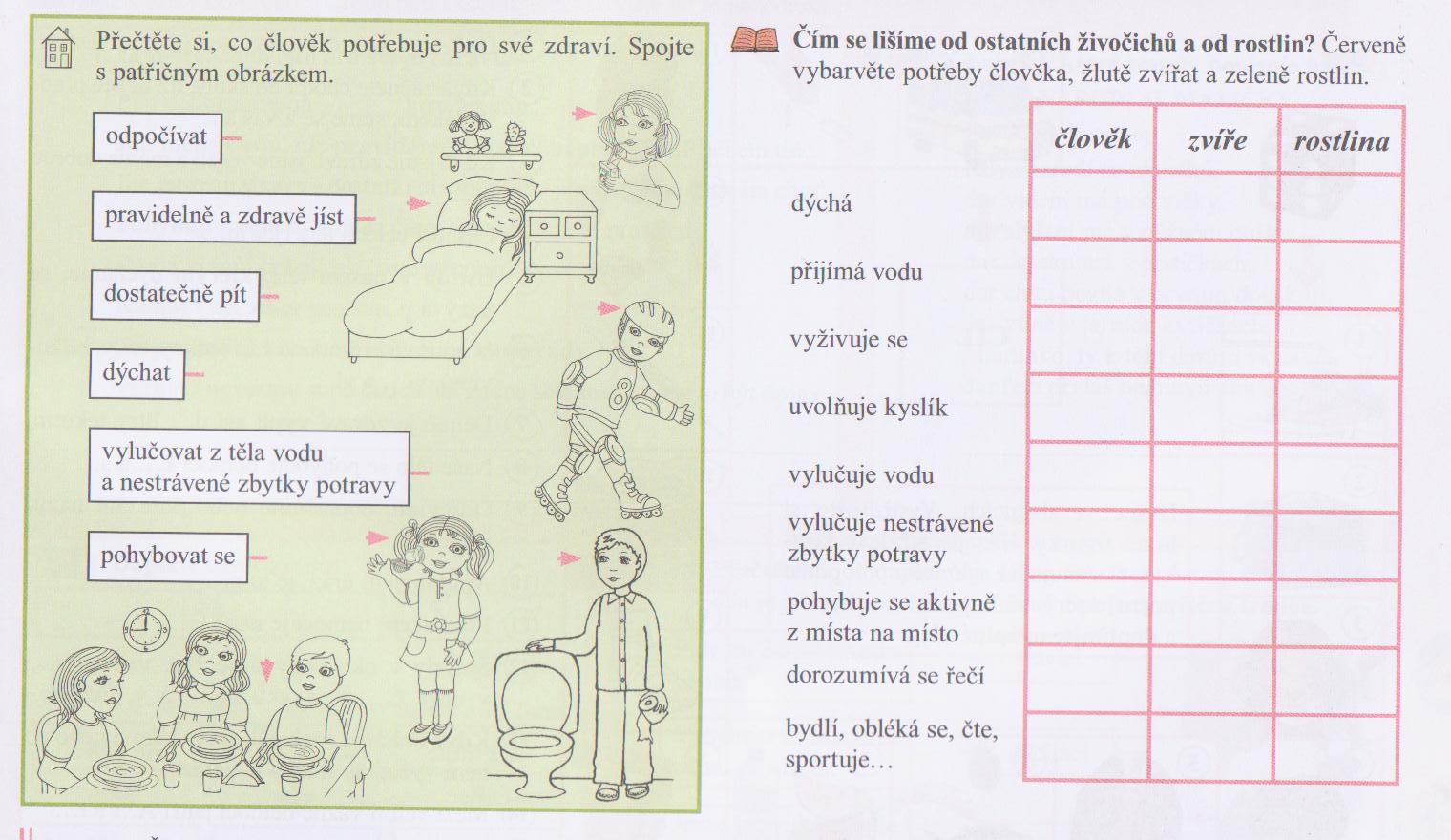 Elektronická  učebnice - I. stupeň                      Základní škola Děčín VI, Na Stráni 879/2  – příspěvková organizace                                  Svět kolem nás
25.7 Human organs
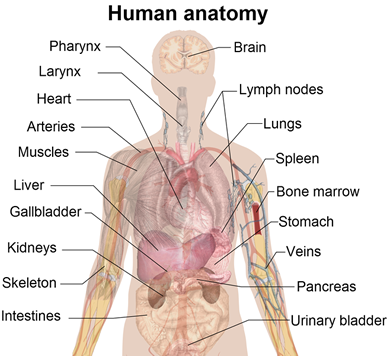 heart – srdce
kidneys – ledviny
stomach – žaludek
lungs – plíce
brain - mozek
Elektronická  učebnice - I. stupeň                      Základní škola Děčín VI, Na Stráni 879/2  – příspěvková organizace                       	          Svět kolem nás
25.8 Test znalostí
Správné odpovědi:
c
b
a
c
Test  na známku
Elektronická  učebnice - I. stupeň                      Základní škola Děčín VI, Na Stráni 879/2  – příspěvková organizace                       	          Svět kolem nás
25.9 Použité zdroje, citace
http://www.imapbuilder.com/customization/interactive_human_anatomy_graphs.php - slide č. 7
http://wiki.rvp.cz/Kabinet%2FObrazky%2FSpeci%C3%A1ln%C3%AD_pedagogika%2FKomunika%C4%8Dn%C3%AD_tabulky%2FLidsk%C3%A9_t%C4%9Blo – slide č. 1
http://clanky.rvp.cz/wp-content/upload/prilohy/345/nase_telo___pracovni_sesit_pro_3_rocnik.pdf - slide č. 5 
http://skolicka6.sweb.cz/CLOVEK/PRVOUKA1.htm - slide č. 6
http://skolicka6.sweb.cz/KRIZOVKA/KRIZOVKA.htm - slide č. 6
http://skolicka6.sweb.cz/TEST/PRVOUKA4.htm - slide č. 6
Věra Štiková: Já a můj svět – prvouka pro 3. ročník, pracovní sešit, nakladatelství Nová škola, 2008, str. 65 – slide č. 6
Věra Štiková: Já a můj svět – prvouka pro 3. ročník, učebnice, nakladatelství Nová škola, 2008, str. 68 – slide č. 3
Danuše Kvasničková, Věra Danielovská: Prvouka pro 3. ročník základní školy, Fortuna, Praha 2002 – str. 30, 31 – slide č. 3, 4
10.    Kliparty z databáze.
Elektronická  učebnice - I. stupeň                      Základní škola Děčín VI, Na Stráni 879/2  – příspěvková organizace                       	        Svět kolem nás
25.10 Anotace